Graphing Linear Functions
Graphing Linear Functions
A linear equation is an equation whose graph is a line. The solutions of a linear equation are the points that make up its graph.
Examples
Use the table to make a graph and to write and equation.
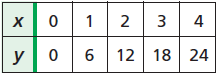 Examples
Use the table to make a graph and to write and equation.



y = 6x
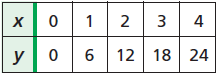 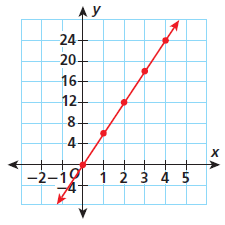 Examples
Graph y = 2x + 1
Examples
Graph y = 2x + 1
Start by making a table.
Then graph the points.
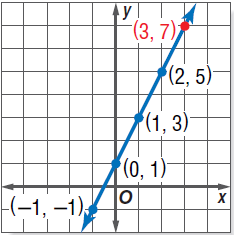 Examples
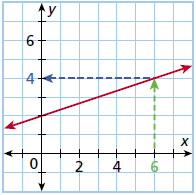